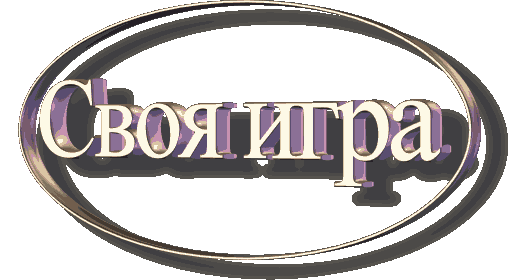 1 раунд
2 раунд
3 раунд
Финал
Традиции
Боги
Обряды
Песни
Фольклор
10
Рождественское дерево?
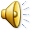 20
Промежуток времени от Рождества до Крещенья?
30
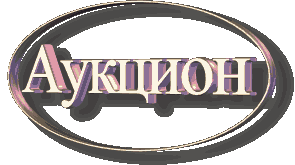 В старину традиционный рождественский подарок?
40
Обладатели тайных знаний, мудрецы, принесшие дары младенцу Иисусу?
50
Народный кукольный рождественский театр.
10
Кто-то за кого-то ухватился цепко,
Ох, никак не вытянуть, 
Ох, засела крепко.
20
Нет ни речки, ни пруда,
Где воды напиться,
Очень вкусная вода
В ямке от копытца.
30
А дорога далека,
А корзинка нелегка,
Сесть бы на пенёк,
Съесть бы пирожок!
40
Ах ты, Петя, простота,
Оплошал немножко,
Не послушался кота
Выглянул в окошко.
50
Колотил да колотил
По тарелке носом,
Ничего не проглотил
И остался с носом.
10
Это дерево называют проклятым: на нем удавился Иуда. Только колом из этого дерева можно убить вампира. Из древесины этого дерева в старину клали срубы колодцев, делали дранку для покрытия куполов храмов и крыш домов, а в наше время делают спички и фанеру.
20
Это кустарник или небольшое деревце. В один из православных праздников ветки этого растения, освященные в церкви, по поверью, обретают очистительную силу.
30
Ветви и листья этого дерева символизируют могущество, долголетие и здоровье. Их изображали на гербах, медалях и монетах. 
Древние славяне посвящали его богу грома и молнии Перуну. Изображение Перуна вырезали только из древесины этого дерева.
40
Кот в                 мешке

Дерево это быстро оживает весной, благодаря его особой плодоносящей силе, которую люди надеялись перенести на поля. Оно стало символом праздника Колосяницы, а затем - Троицы. Дерево это украшали лентами, вокруг водили хороводы, плели из его ветвей венки
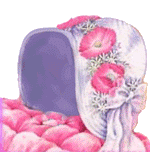 50
Одолень-трава! С такими словами обращался витязь к корневищу этого растения, прятал его в ладанку на груди. 
Еще его называли русалочьим цветком, он всплывал по утрам, а к вечеру таинственно исчезал под водой.
10
Парадная часть крестьянской избы, хорошо освещенная?
20
30
Универсальный предмет мебели в русской избе.
40
Самое распространенное на Руси осветительное устройство.
50
Какие избы на Руси называли курными?
20
Дедушка смеется, на нем шубонька трясется.
40
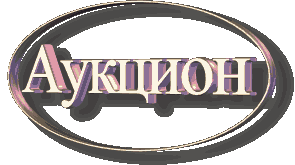 Худ обед, коли … нет. Какое слово пропущено?
60
В Святки на столе – кутья и блины. Куда девали остатки еды?
80
На Прощёный день в Масленицу этот продукт составляет необходимую принадлежность.
100
Русский напиток – шипучий квас, который бродил так, что его можно было держать только в очень толстой бутылке? Сейчас слово употребляется, но в другом значении.
20
«Бежал от дождя, попал под ливень»
40
«Тот не заблудится, кто спрашивает»
60
80
«Молчаливый рот - золотой рот»
100
«Терпение ведет к добру, поспешность - к злу»
20
Самый короткий народный праздник.
40
Кот в                 мешке

В церкви стоят с букетами цветов,  дома ветками украшают, пол выстилают травой, венки завивают. Какой праздник?
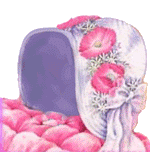 60
В этот день Масленицы тёща зятя блинками угощает.
80
В течение этой недели убирали в домах, пекли куличи, красили яйца.
100
Праздник символ весны, Красного Солнышка. В этот день женихи выбирают невест. Дома оставаться никому нельзя.
20
Для какой работы использовался валёк?
40
Чем больше я верчусь, тем больше я толстею.
60
Для какой работы использовался рубель?
80
По черному пишу,
По зеленому смотрю,
По золотому режу.
100
В какой день на Руси начинали сенокос?
30
Что такое «сорока» и «кика»?
60
90
Как называлась русская мужская рубаха?
120
Из лыка какого дерева делали праздничные лапти?
150
Зачем девушки на выданье в праздники надевали по нескольку юбок?
30
Его имя буквально значит «лесной». Внешность очень переменчива. Он представал великаном выше самых высоких деревьев, или съёживался, прячась за низкорослые кусты.
60
Его представляли в виде старика, пучеглазого и «ластоногого». В других случаях он был похож на обычного человека и отличался лишь  тем, что с левой полы его одежды постоянно стекала вода.
90
Его представляли в виде крохотного, очень сильного  старичка с длинной, покрытой плесенью бородой. Его злой воле приписывали обмороки и несчастные случаи,  происходящие в бане.
120
Он главный в овине и сарае. Следит за скотиной, гривы лошадям расчесывает. Караулит, чтобы лиса малых утят и цыплят не утащила.
150
Кот в                 мешке

По народным верованиям, у него были жена и дети. Когда начинали строить дом, в жертву приносили животное, из души которого он и возникал
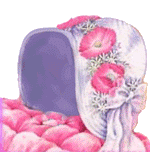 30
Сестра мужа
60
Брат мужа
90
Брат жены
120
Мужья двух сестер
150
Сестра жены
30
Чудо с синими цветами,
Голубыми лепестками,
На белом фарфоре,
Как на заснеженном поле.
60
Где плели самое красивое кружево?
90
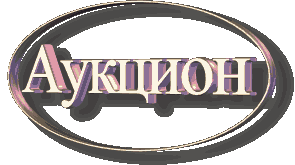 Игрушки вятские
На все манеры
Есть и барышни, 
И кавалеры.
120
Алых ягод россыпь, 
Отголоски лета 
Шелковые всплески. 
Золотой листвы.
150
На большом подносе
В зеркальной глади лака 
Ржаная медь колосьев, 
Степной румянец мака.
Традиционное поздравление на Пасху?
У греков – Зевс, у римлян – Юпитер, у балтов – Перкунь. Как звали этого бога у славян?
Что за обряд «завивание бороды»?
Как называется рождественская  народная песня?
К какому фольклорному жанру относится это произведение?
Водичка, водичка,
Умой мое личико,
Чтобы глазки блестели,
Чтоб смеялся роток,
Чтоб кусался зубок.
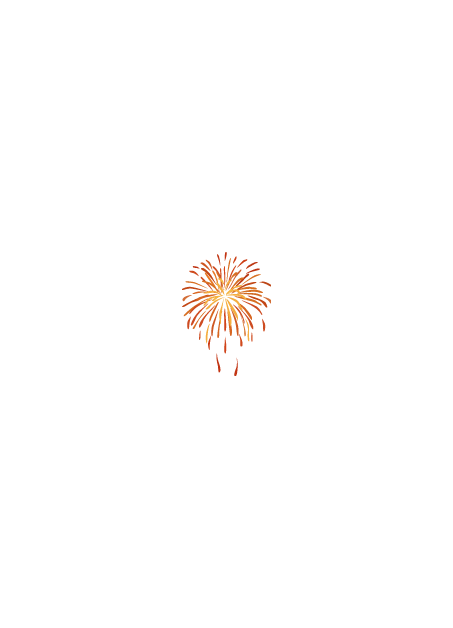 Поздравляем!
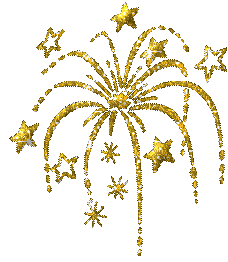 До новых встреч!
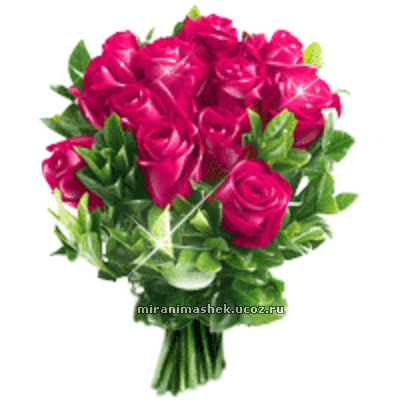